Как здоровье сохранить
Работа учителя начальных классов МОУ «Благоевская СОШ» Шабалиной Нины Николаевны
Чтоб здоровье сохранить,
Организм свой укрепить,
Знает вся моя семья
Должен быть режим 
у дня.
Следует, ребята, знатьНужно всем подольше спать.Ну а утром не лениться–На зарядку становиться!
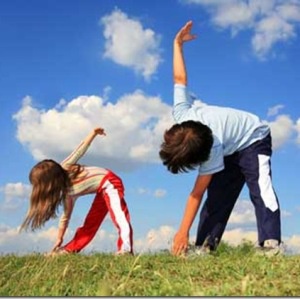 Чистить зубы, умываться,И почаще улыбаться,Закаляться, и тогдаНе страшна тебе хандра.
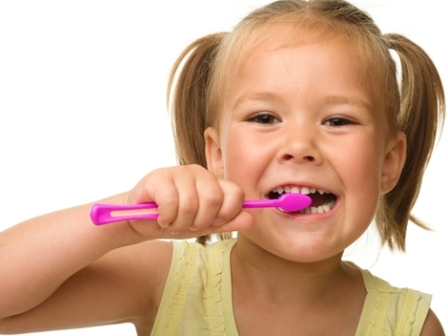 У здоровья есть враги,С ними дружбы не води!Среди них тихоня лень,С ней борись ты каждый день.
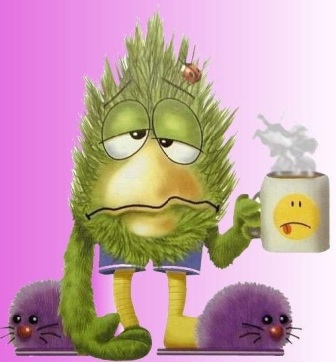 Чтобы ни один микробНе попал случайно в рот, Руки мыть перед едойНужно мылом и водой.
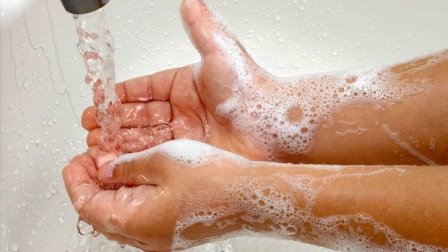 Кушать овощи и фрукты,Рыбу, молокопродукты-Вот полезная еда,Витаминами полна!
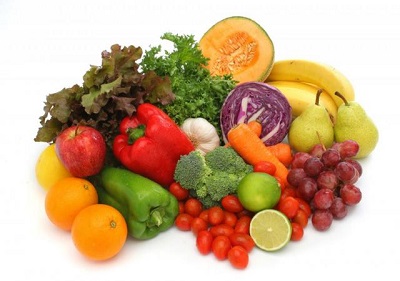 На прогулку выходи,Свежим воздухом дыши.Только помни при уходе: Одеваться по погоде!
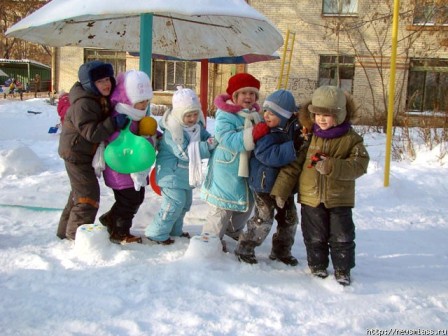 Ну, а если уж случилось:Разболеться получилось,Знай, к врачу тебе пора.Он поможет нам всегда!
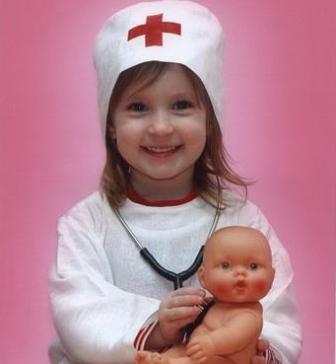 Вот те добрые советы,В них и спрятаны секреты,Как здоровье сохранить.Научись его ценить!
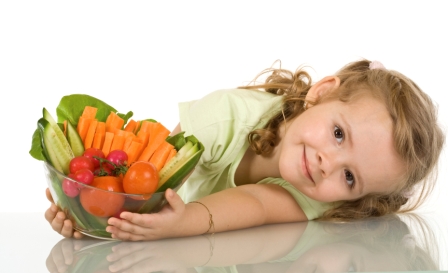 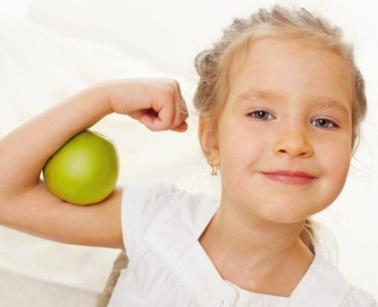 Тот, кто с солнышком встаёт,Делает зарядку,Чистит зубы по утрамИ играет в прятки, —Тот спортивный человек,И вполне весёлый.Постарайся быть такимВ школе или дома.
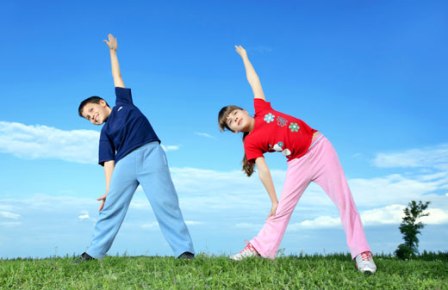 Источники:
Шаблон  презентации - http://prezentazia.ucoz.ru/detki/b_1328085125805.jpg
Картинки - http://images.yandex.ru/yandsearch?text=%D0%B7%D0%B4%D0%BE%D1%80%D0%BE%D0%B2%D1%8C%D0%B5%20%D0%BA%D0%B0%D1%80%D1%82%D0%B8%D0%BD%D0%BA%D0%B8&uinfo=ww-1263-wh-582-fw-1221-fh-448-pd-1.25
Стихотворение - http://sjnya21213245.blogspot.ru/2013_11_01_archive.html